بسم الله الرحمن الرحیم
فرهنگ وهنر
درس چهارم تزیینات معماری
1387تاریخ ساخت حسینیه داخلی
1290تاریخ ساخت حسینیه بیرونی
حسینیه پنجاه
هنرهای به کار رفته:نقاشی،گچ کاری،آجر کاری،هنرمعماری،کاشی کاری،آیینه کاری
هماهنگی طرح ها و رنگ ها
استفاده رنگ های تیره در صفحه روشن
استفاده آجر ورگه های سفید
استفاده کاشی زمینه آبی ونوشته های سفید
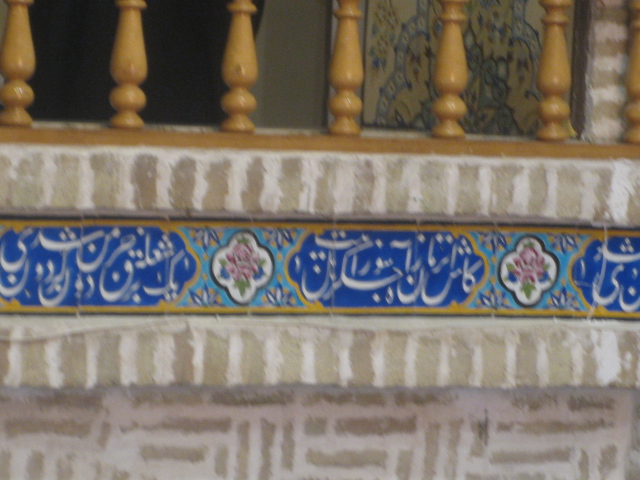